人教版八年级上册物理
第6章《质量与密度》
动手动脑学物理答案
(PPT讲解版)
第1节《质量》
第1节《质量》
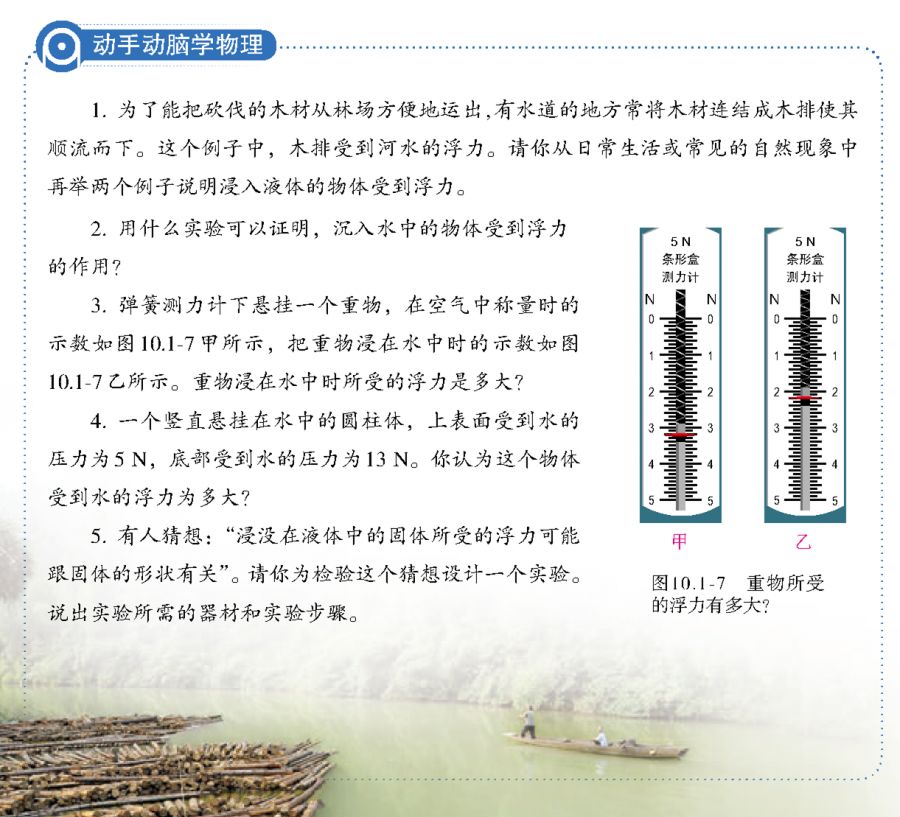 1.一艘船把货物从赤道运到南极，在运输过程中货物没有损失，这些货物的质量改变吗？
参考答案
不变，质量是物体的一种属性，它不随物体的形状、位置、物态的改变而改变。因此，如果把货物从赤道运到南极，货物的质量也不会改变。
第1节《质量》
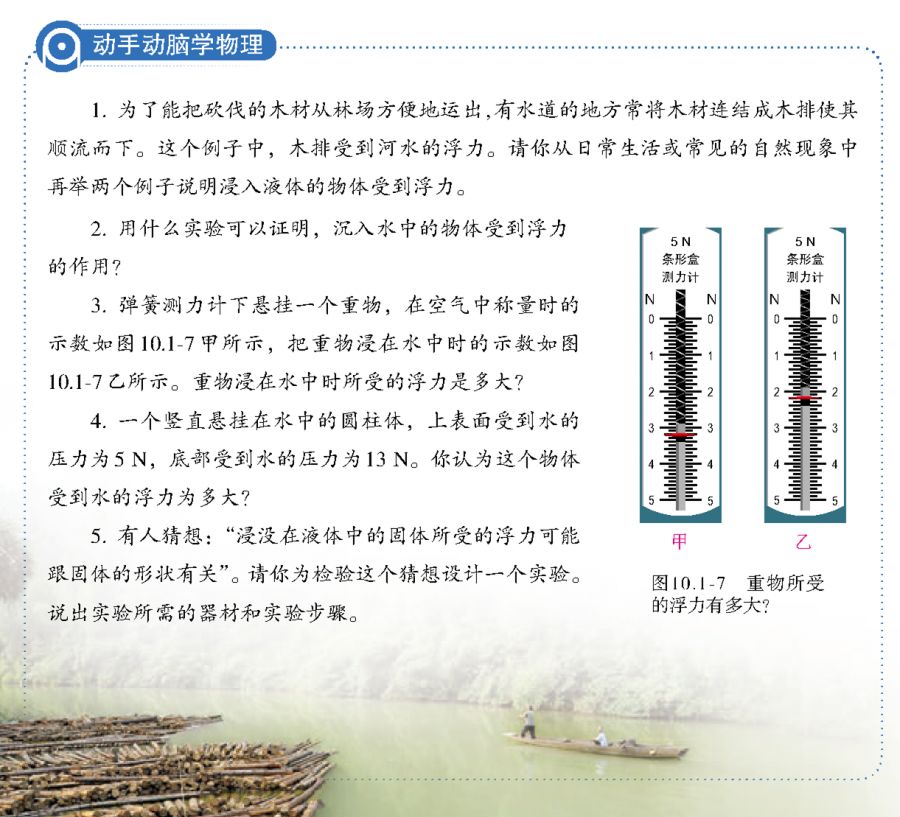 2.如何称出一个大头针的质量？说出你的测量方法，并实际测一测。
参考答案
先用调节好的天平，测出50个大头针的质量，再用这个质量除以50，就得到了一个大头针的质量。
第1节《质量》
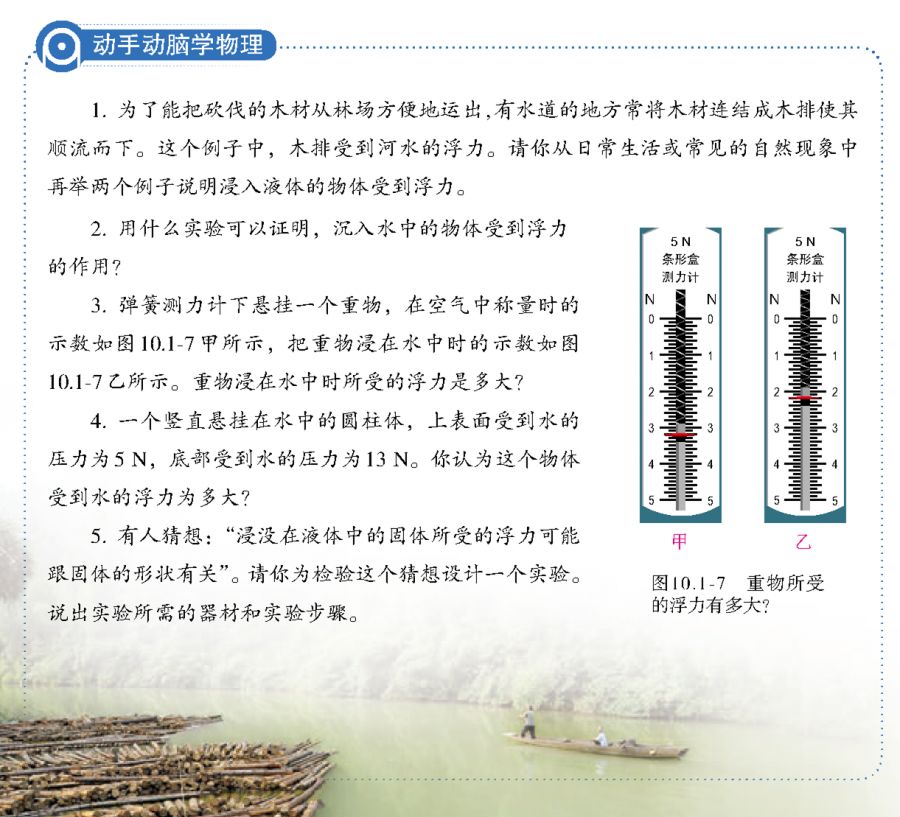 3.一块质量为100g的冰熔化成水后，质量（      ）
A、仍是100g   B、大于100g    C、小于100g
A
解析：冰融化成水，虽然物态改变了，但所含物质的多少没变，所以质量不变。
第1节《质量》
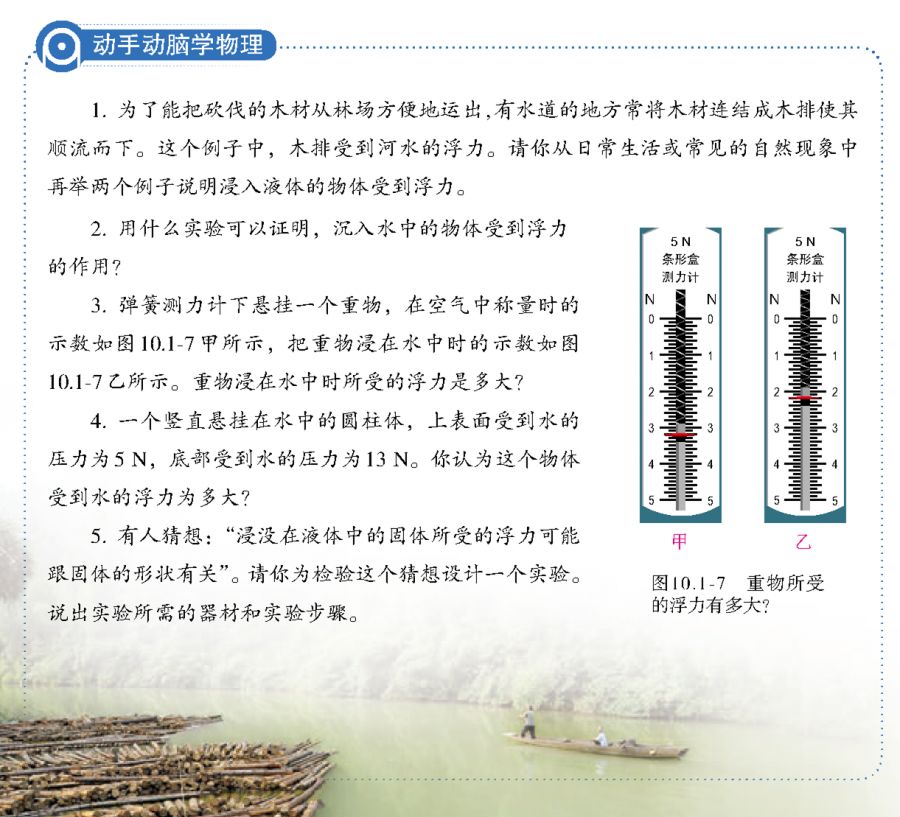 4.某同学用天平测量一块金属的质量时，使用了3个砝码，其中1个100g、1个50g、1个20g，游码在标尺上的位置如图所示。这块金属的质量是多少？
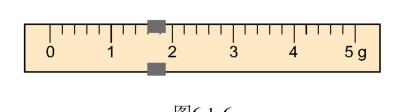 参考答案
171.6g   解析：金属质量等于砝码质量加上游码所对的刻度值。游码的分度值为0.2g，游码所对的刻度值为1.6g。
第2节《密度》
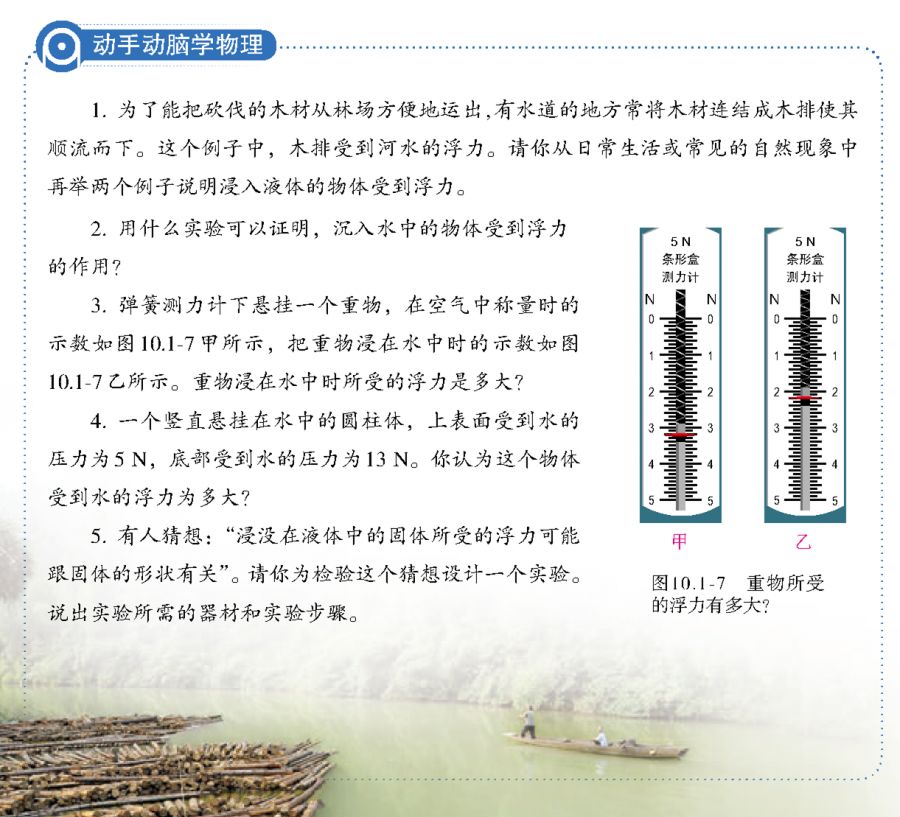 5.有些商店还在使用一种案秤，它的工作原理与天平相同，不过两臂长度不等。这种案秤哪两部分相当于天平的两个盘？什么相当于天平的砝码？怎样判定它的横梁是否平衡？它的平衡螺母在什么位置？怎样调整才能使横梁平衡？
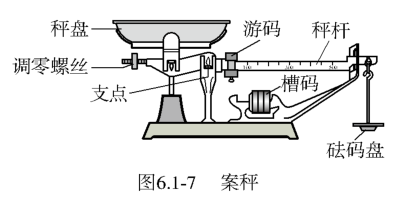 参考答案
用案秤称量物体质量时，人们在秤盘里放物体，因此秤盘相当于天平的左盘；在砝码盘里加减槽码，因此砝码盘相当于天平的右盘；槽码相当于天平的砝码；游码起微调作用，相当于天平的游码；当秤杆处于水平时衡粱就平衡了；调零螺丝相当于天平的平衡螺母；把游码调零到刻度线处，并调整调零螺丝，就可以使衡粱平衡。
第2节《密度》
第2节《生活中的透镜》
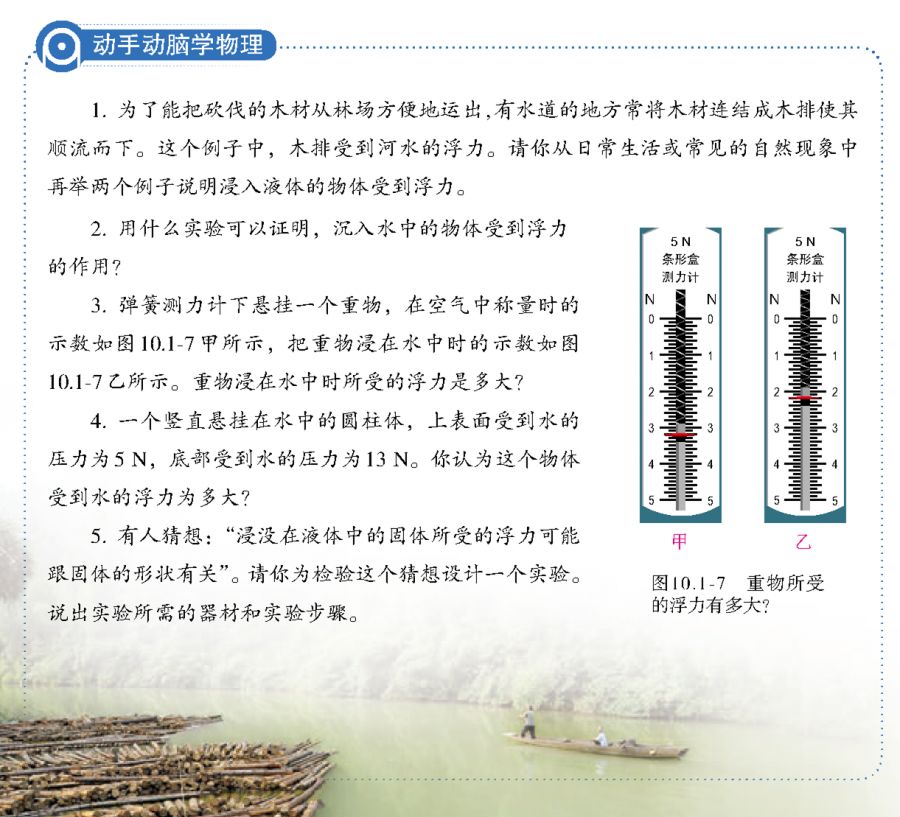 1.一个澡盆大致是长方体，长、宽、高分别约为1.2m、0.5m、0.3m,它最多能装多少千克的水？
解析：根据m=ρV可知，要求出水的质量，首先要求出水的体积，即澡盆的容积。
参考答案
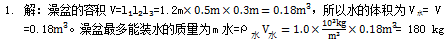 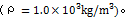 [Speaker Notes: 说明:本题考查学生对阿基米德原理的认识,巩固浮力的大小只与液体的密度和排开液体的体积有关，与其他因素无关。]
第2节《密度》
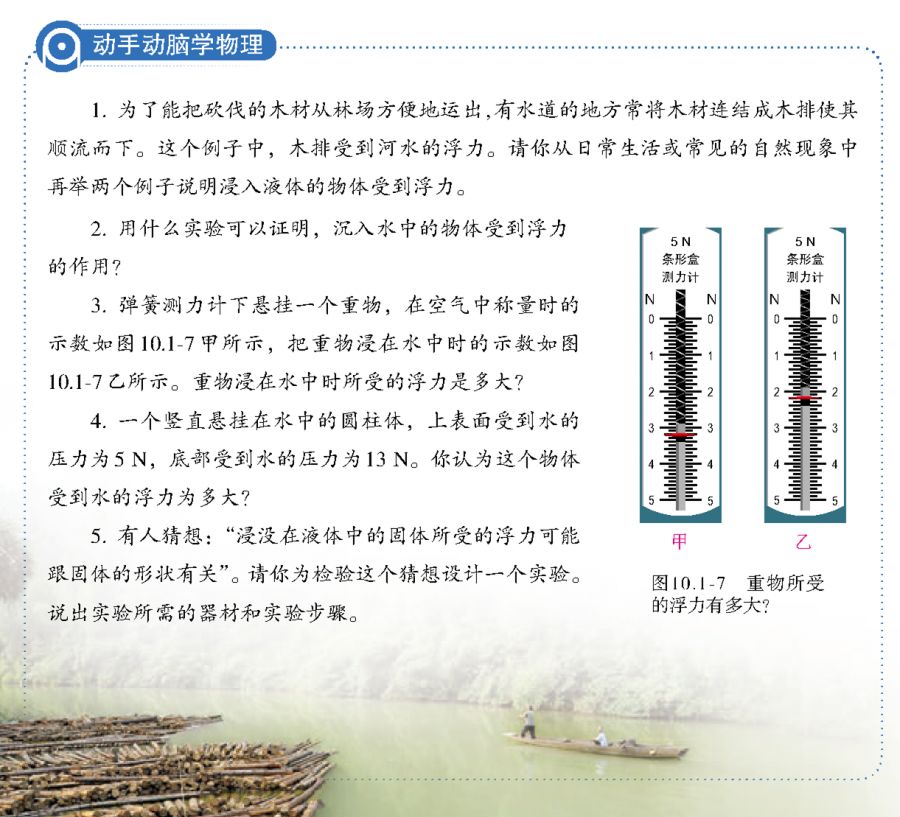 2、猜一猜你们教室里空气的质量有多少。几克？几十克？几十千克？测出你们教室的长、宽、高，算一算里面空气的质量。你猜得对吗？
提示：用刻度尺测量教师的长、宽、高，运用公式m=ρV计算室内空气的质量。
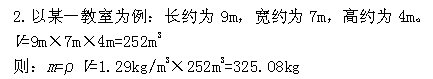 第2节《密度》
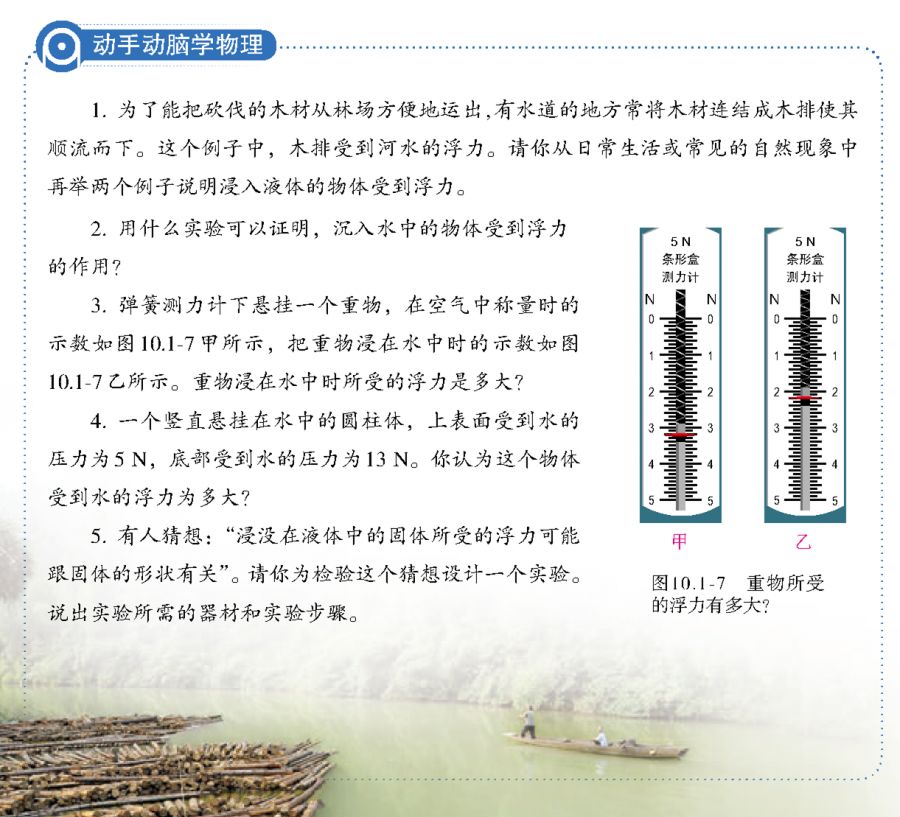 3.人体的密度跟水的密度差不多，根据你的质量估算一下自己身体的体积。
参考答案
提示：先用体重秤测量自己身体的质量，再根据公式m=ρV计算出自己身体的体积。
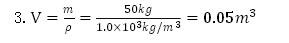 第2节《密度》
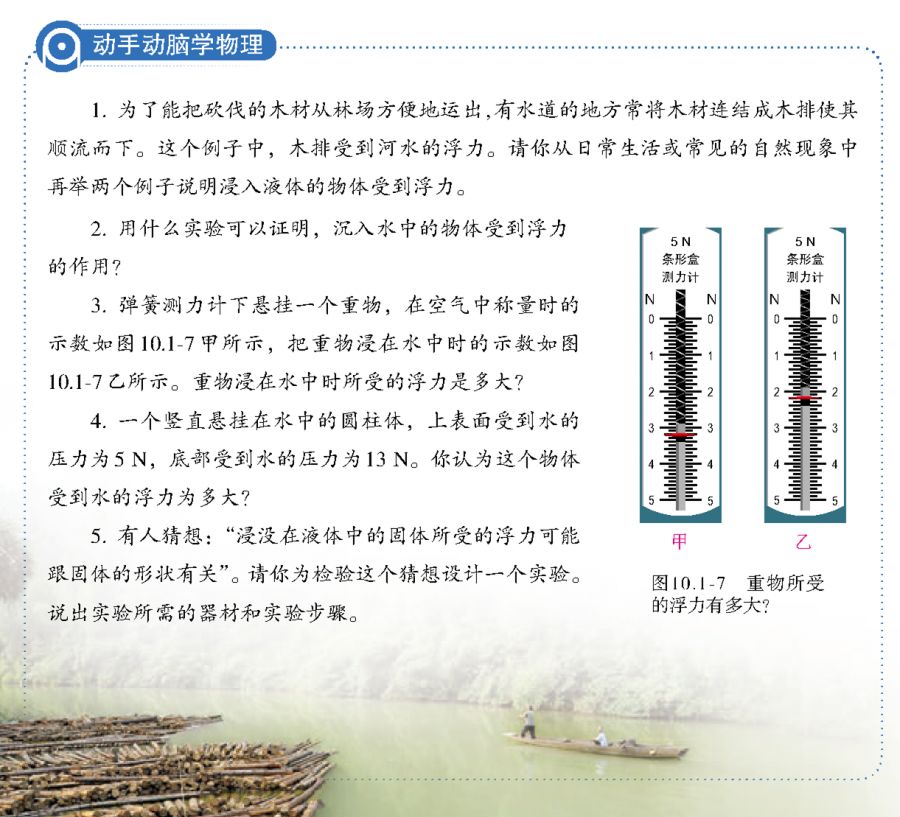 4、一个容积为2.5L的塑料瓶，用它装水，最多装多少千克？用它装植物油呢？（1L＝1dm3）
解析：根据密度公式ρ= m/V的变形式m=ρV，就可以求出该塑料瓶最多装水和植物油的质量。
参考答案
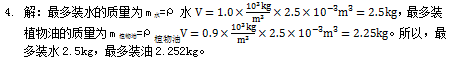 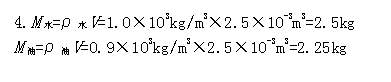 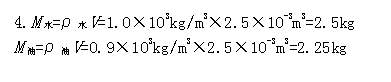 第2节《密度》
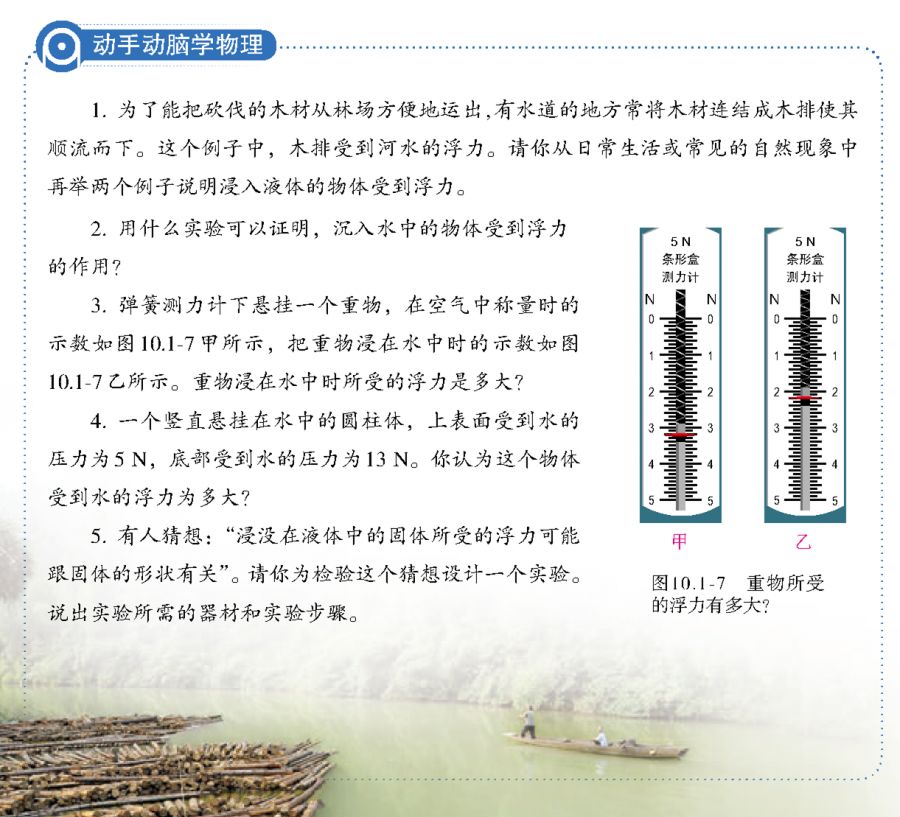 一捆铜线，质量是89kg，铜线的横截面积是25mm2.不用尺量，你能知道这捆铜线的长度吗？它有多长。
能  400m
参考答案
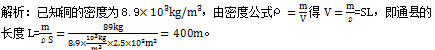 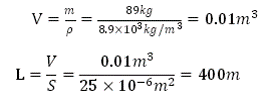 铜线的体积为：
铜线的长度为：
第3节《测量物质的密度》
第3节《测量物质的密度》
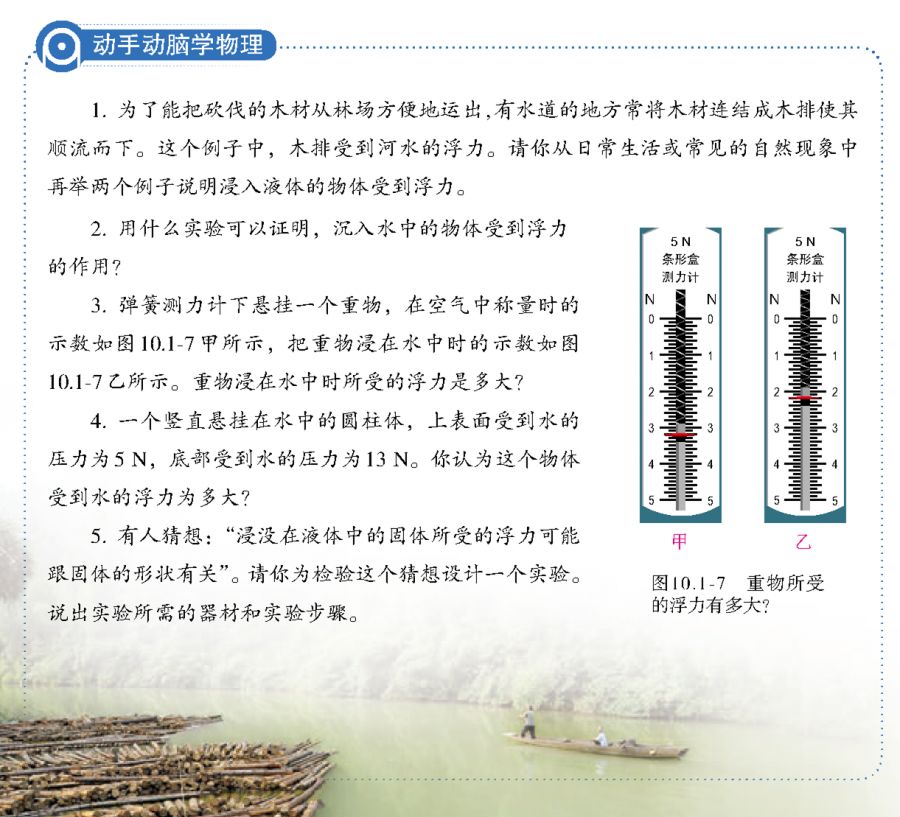 1.一块长方形的均匀铝箔，用天平和尺能不能求出它的厚度？如果能，说出你的办法。
参考答案
能   方法为：用天平测出铝箔的质量m，用刻度尺测出铝箔的长a和宽b算出铝箔的表面积S。查出铝的密度ρ，则铝箔的厚度为
第3节《测量物质的密度》
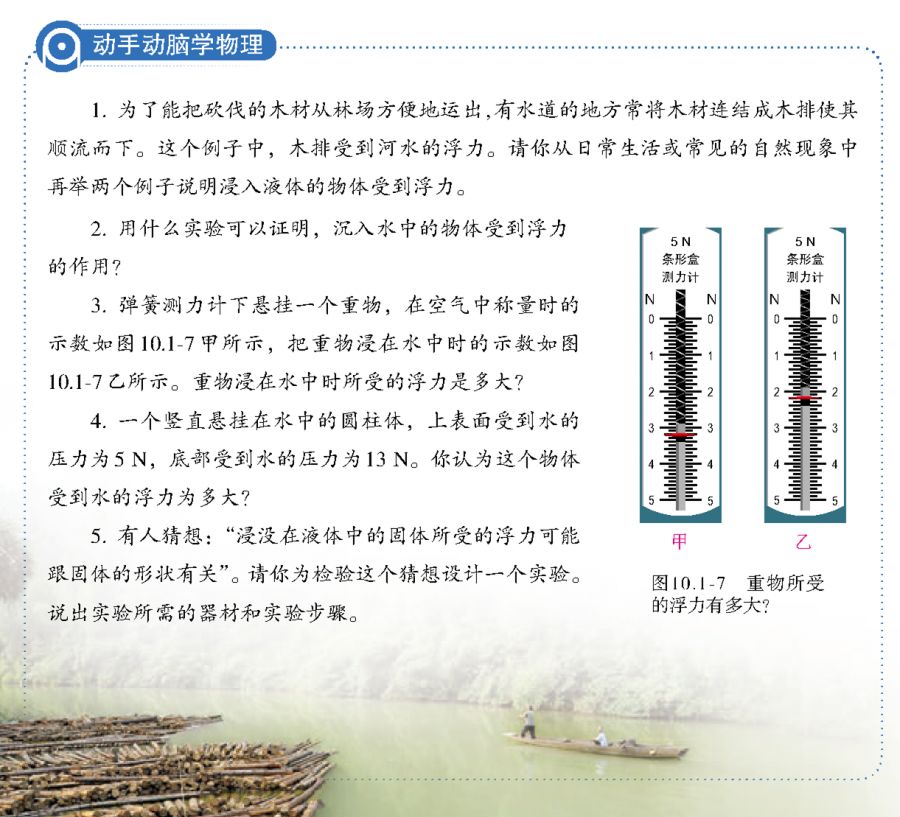 2.建筑工地需要沙石400m3，若用载重4t的卡车运送，需运多少车？（ρ沙＝2.6×103kg/m3）
参考答案
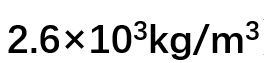 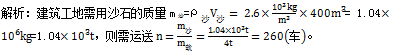 第3节《测量物质的密度》
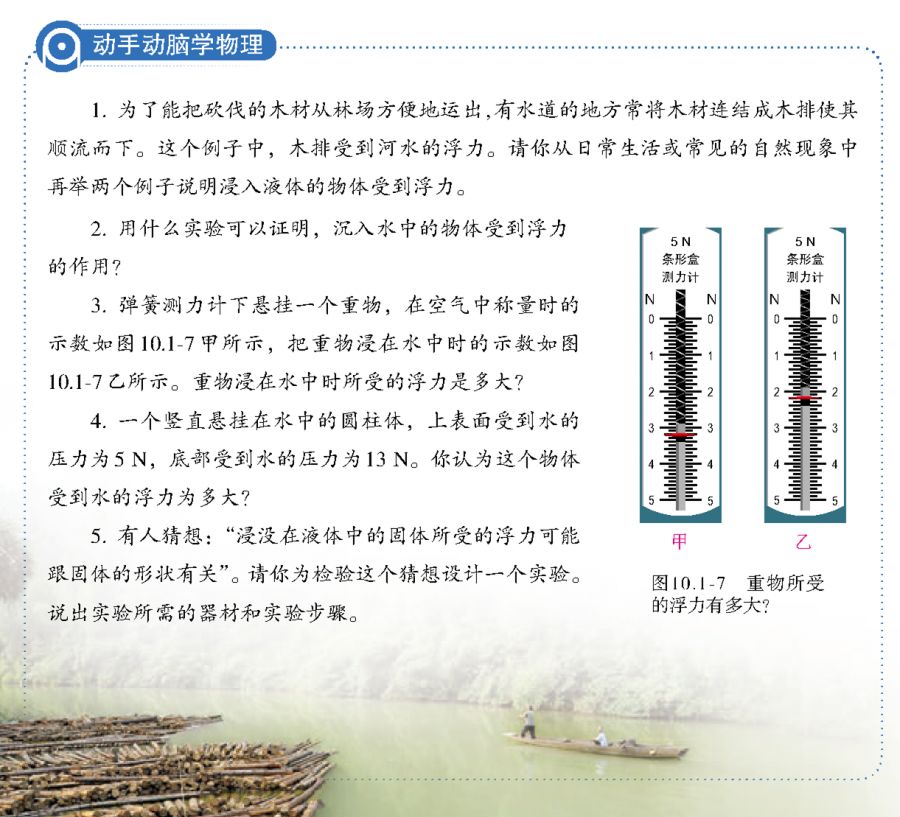 3.长江三峡水库的容量约为3.93×1010m3，这个水库最多能蓄多少吨水？
参考答案
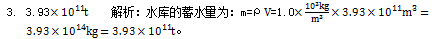 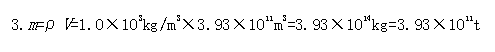 第3节《测量物质的密度》
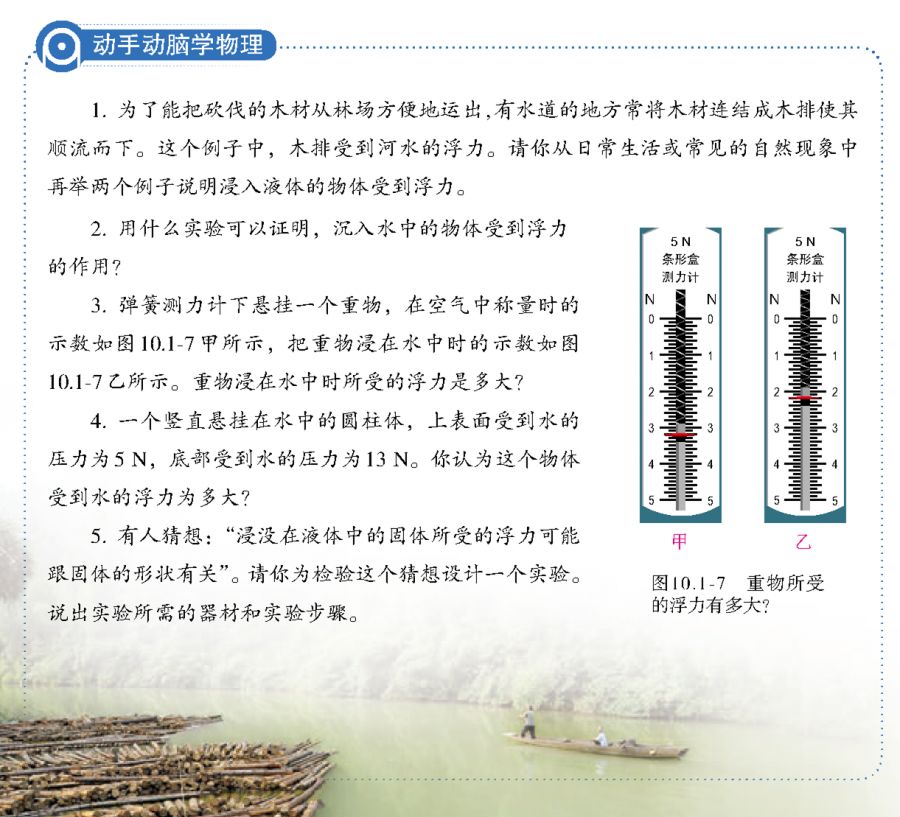 4.为确定某种金属块的密度，首先用天平测量金属块的质量。当天平平衡时，放在右盘中的砝码和游码的位置如图所示，则金属块的质量m为_______g。然后，用量筒测量金属块的体积。将水倒入量筒，液面达到的位置如图所示，再把金属块完全浸没在量筒的水中，水面升高，如图所示，则该金属块的体积V为________________cm3.根据测量结果可知金属块的密度为___________ g/cm3，相当于___________ kg/m3
39
5
7.8
7.8×103
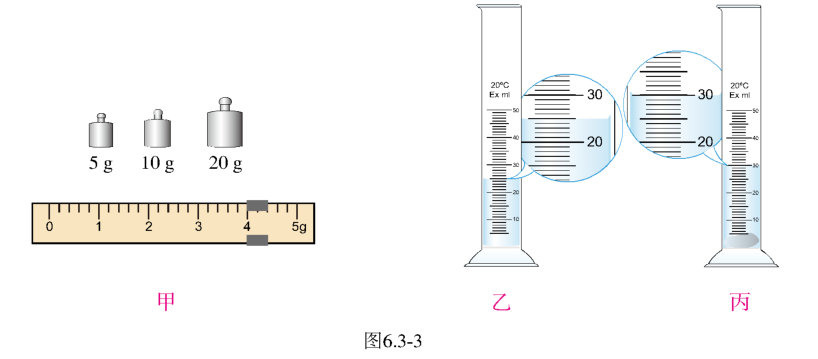 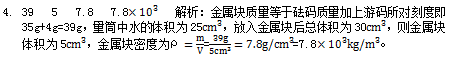 第4节《密度与社会生活》
第4节《密度与社会生活》
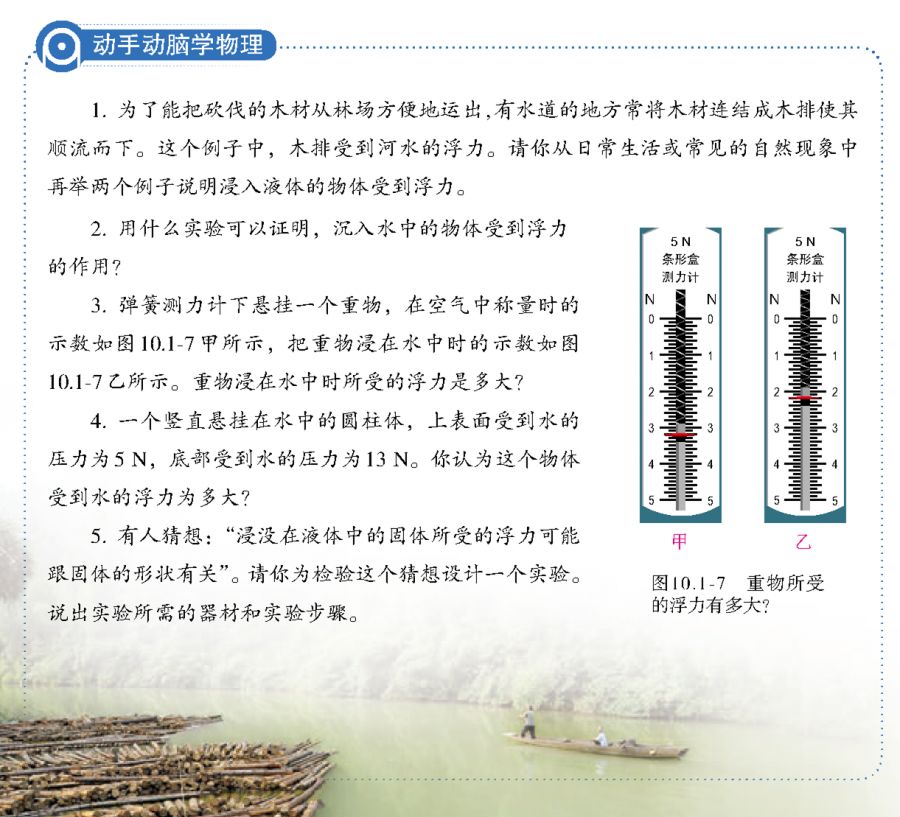 1.有一种1角硬币，看上去好像是铝制的。它真是铝制的吗？请你想办法测量它的密度。写出你选用的实验器材、实验方法、你所采用的实验步骤。1角、5角和1元硬币所用的金属一样吗？通过实验验证你的判断。
参考答案
实验器材：天平、砝码、量筒、烧杯、水。
实验步骤：A.先用天平称出10枚1角硬币的质量。
B.在量筒中倒入适量的水读出此时水的体积V₁。
C.将10枚一角硬币放在量筒的水中，读出此时水的体积V₂。
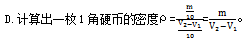 第4节《密度与社会生活》
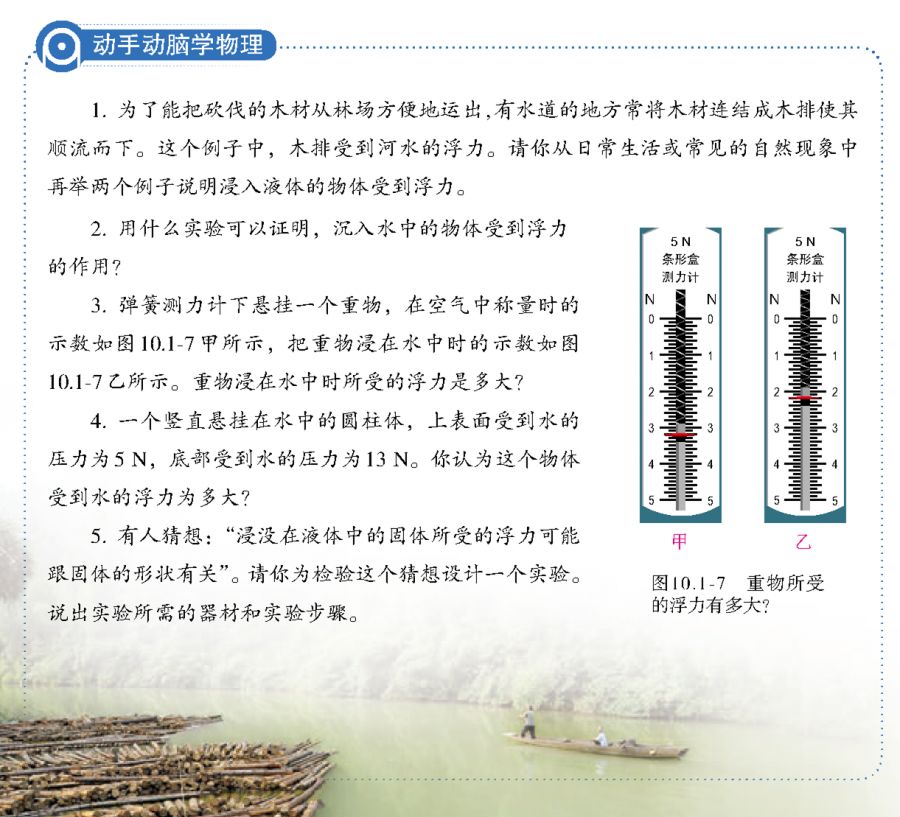 2.1cm3的冰熔化成水后，质量是多少？体积是多少？
参考答案
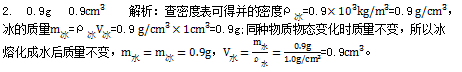 第4节《密度与社会生活》
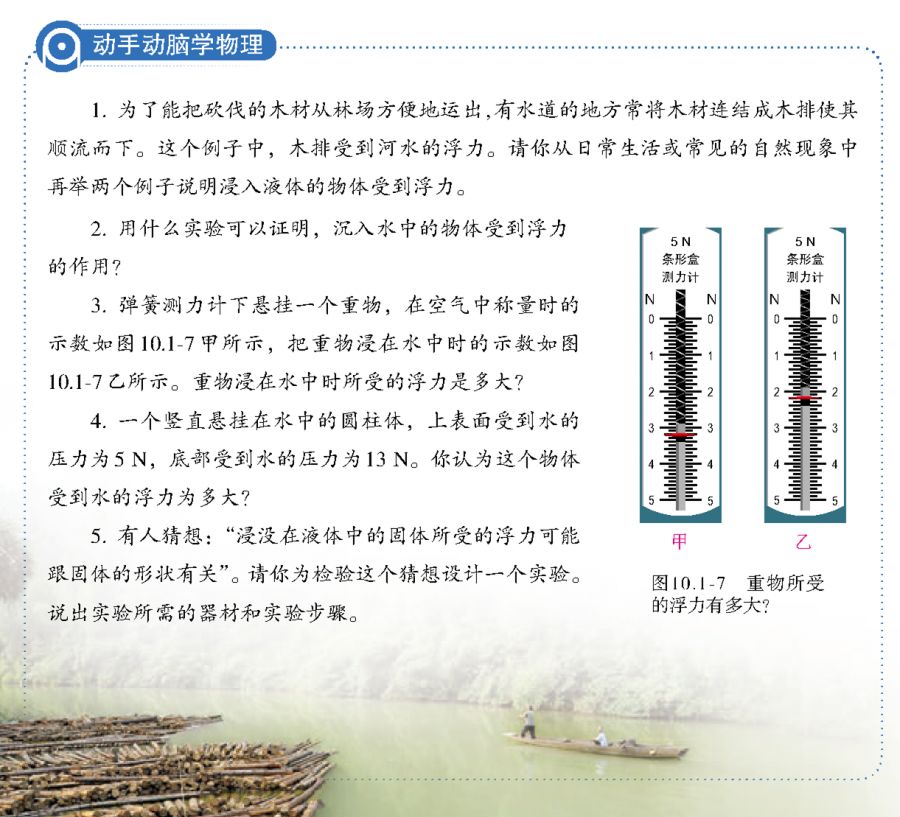 3.根据气体的密度随温度升高而变小的现象，试分析房间里的暖气一般都安装在窗户下面的道理。
参考答案
暖气片周围的空气受热后体积膨胀，密度变小而上升。靠近窗户的冷空气密度大，下沉到暖气片周围，又受热上升。利用这种冷热空气的对流，可以使整个屋子暖和起来。
   解析：温度高的空气密度变小会上升，温度低、密度大的空气又会补充进来，利用这种冷热空气的对流，使空气的温度相差不大。
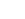